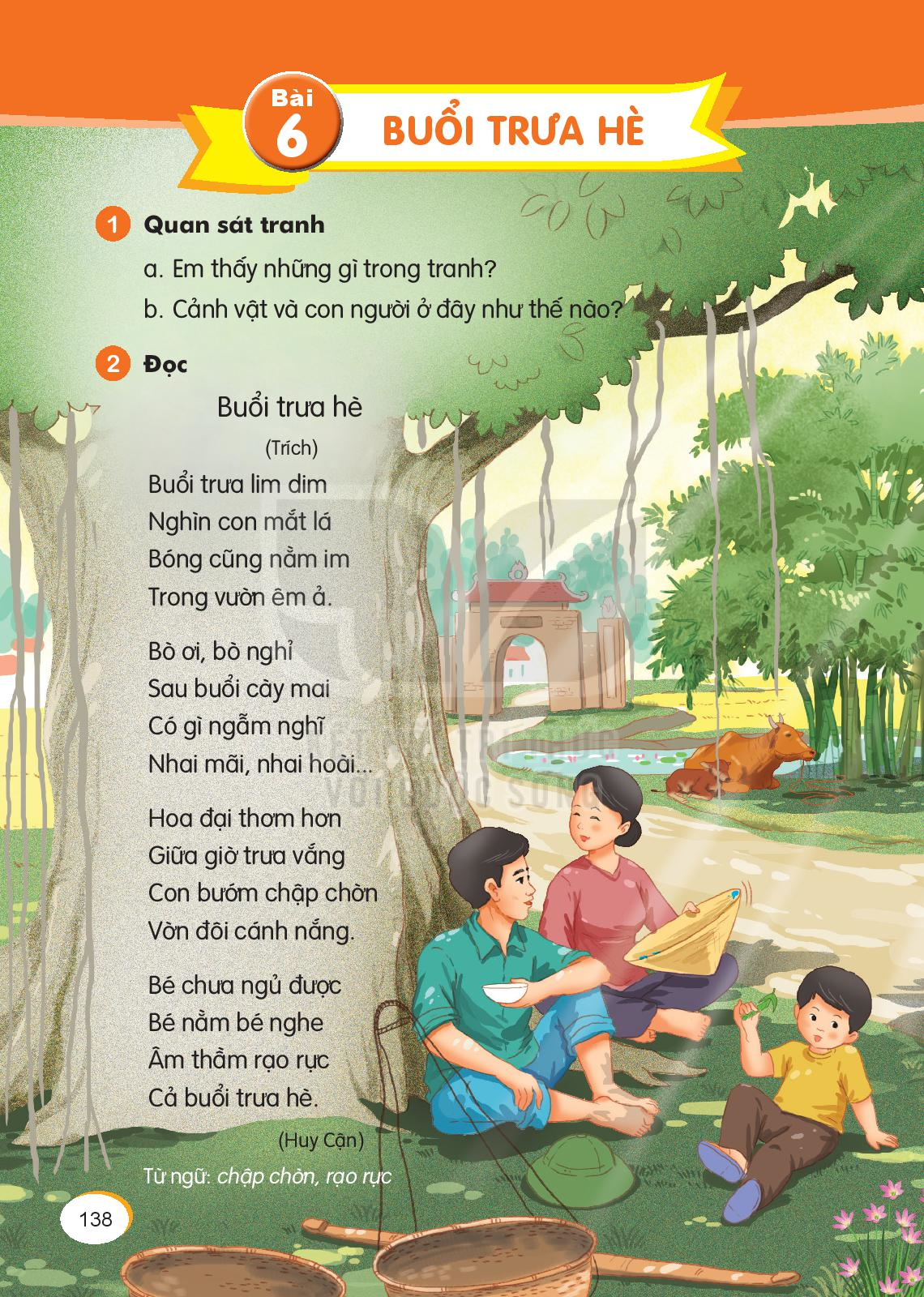 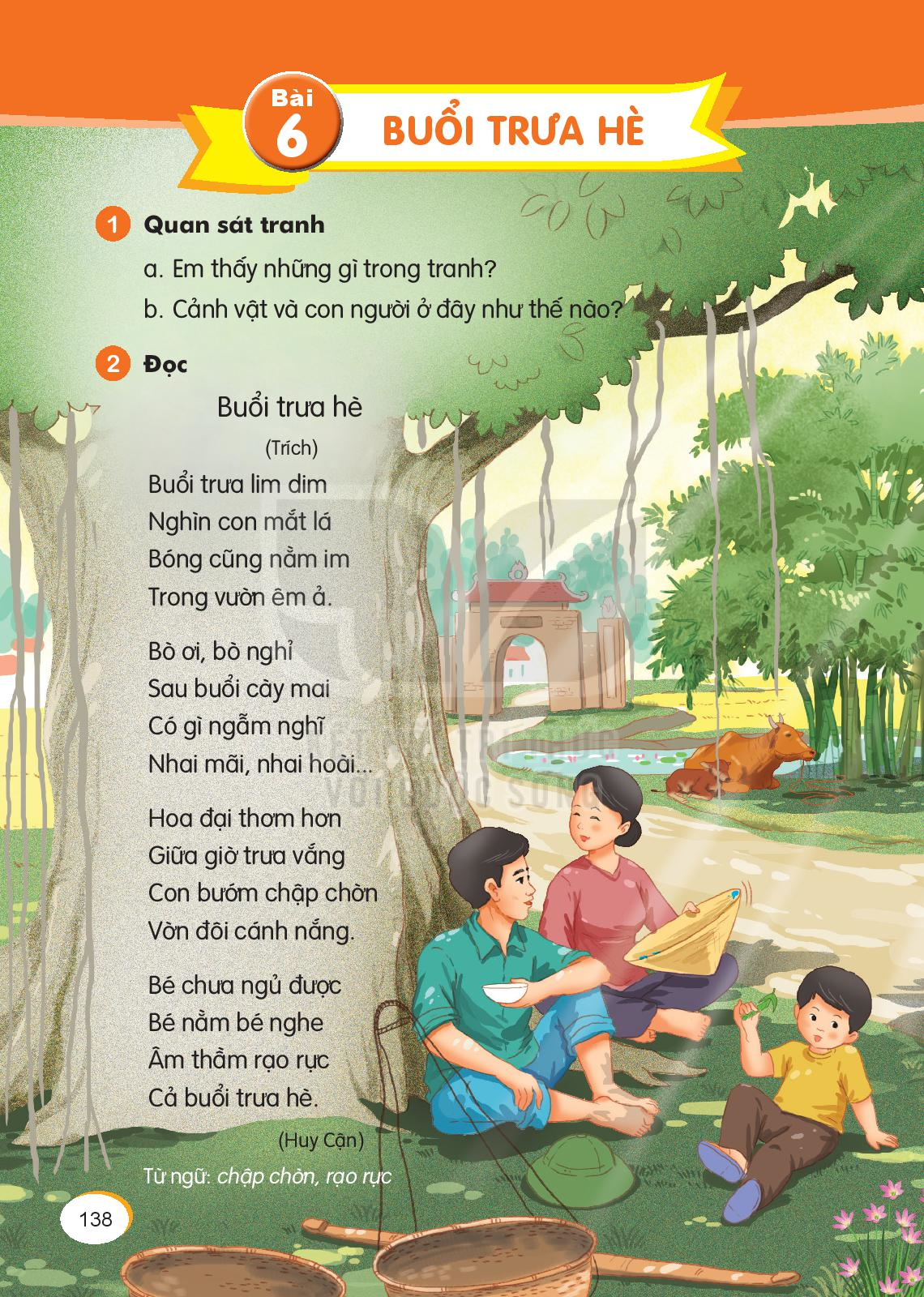 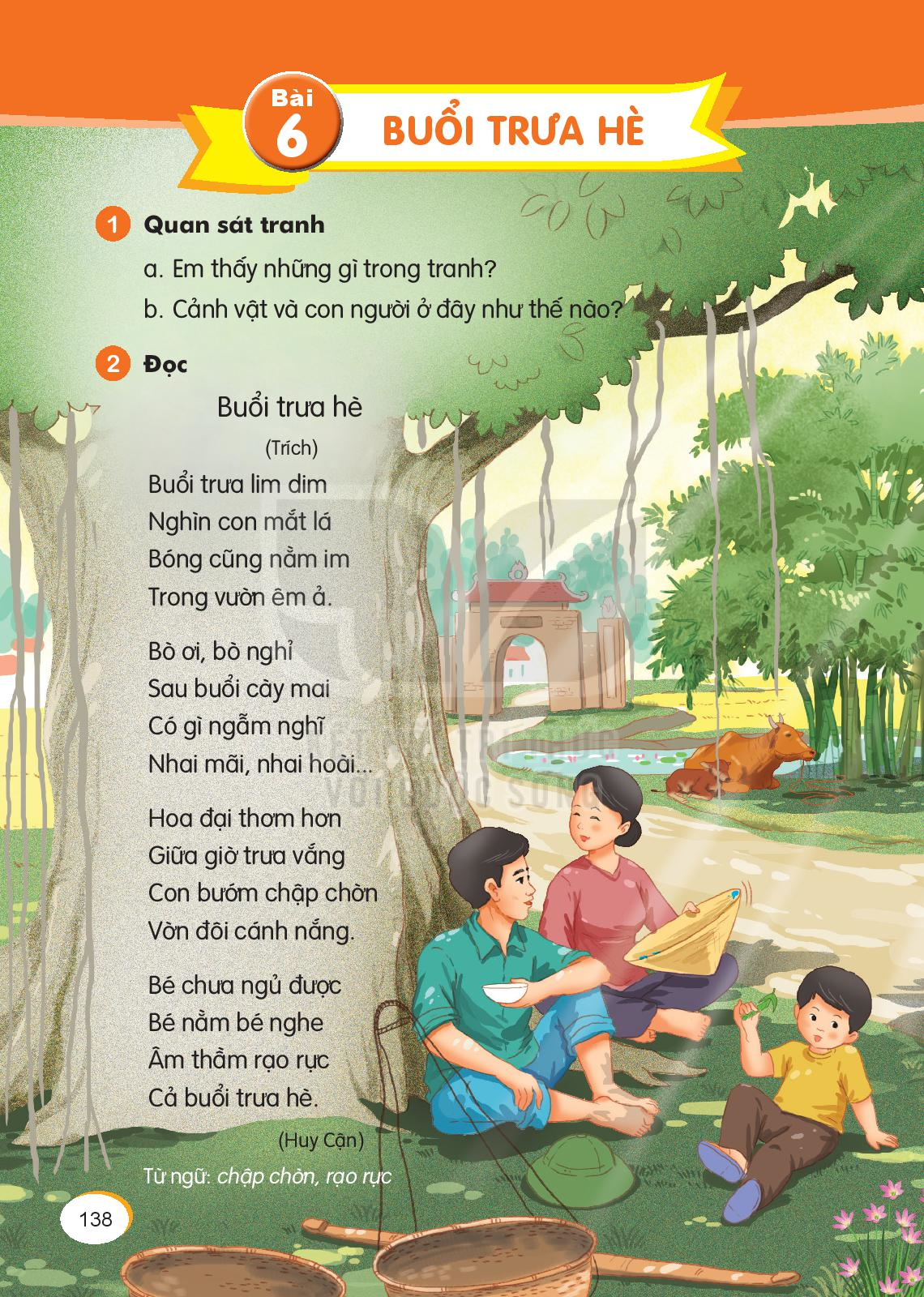 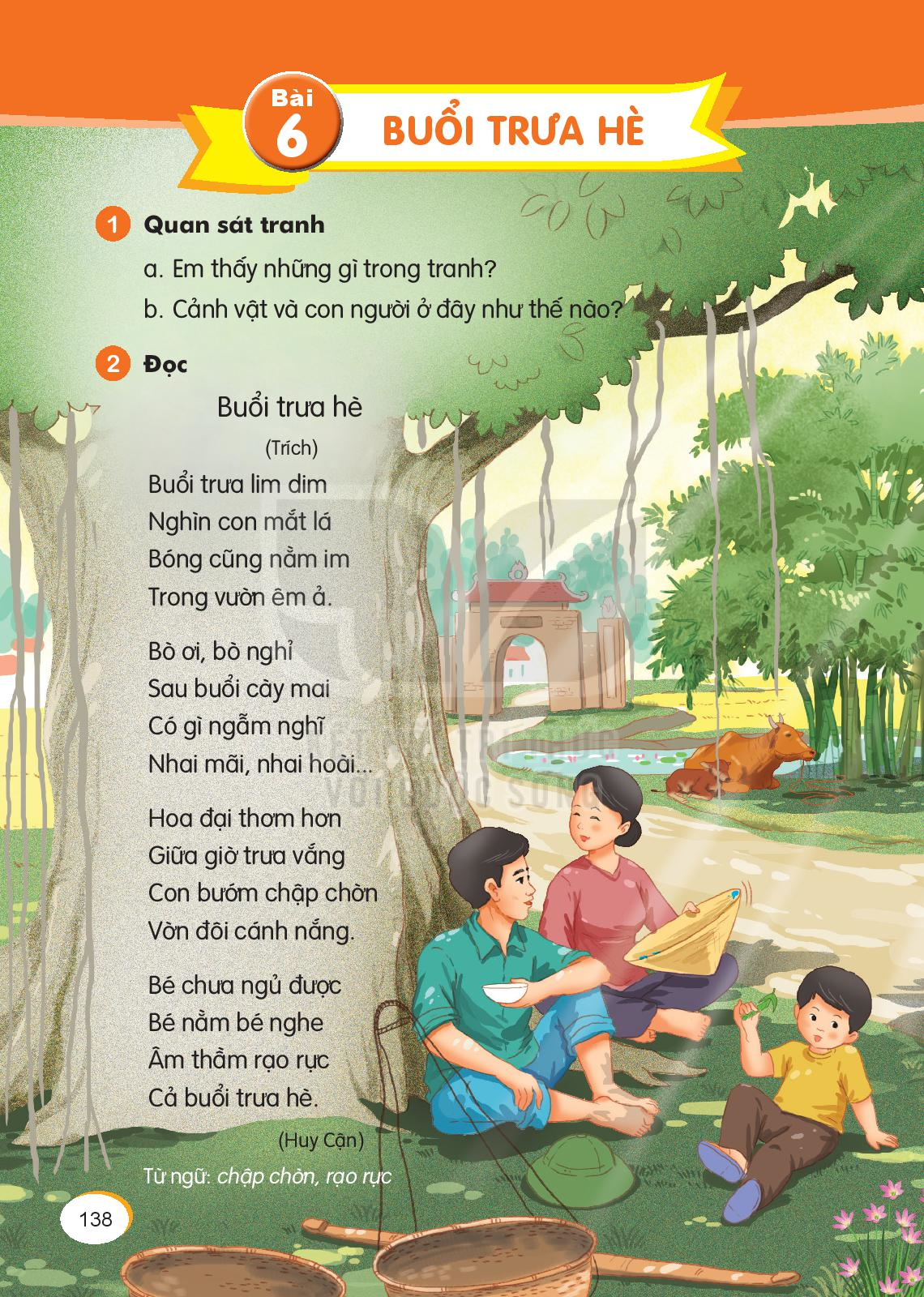 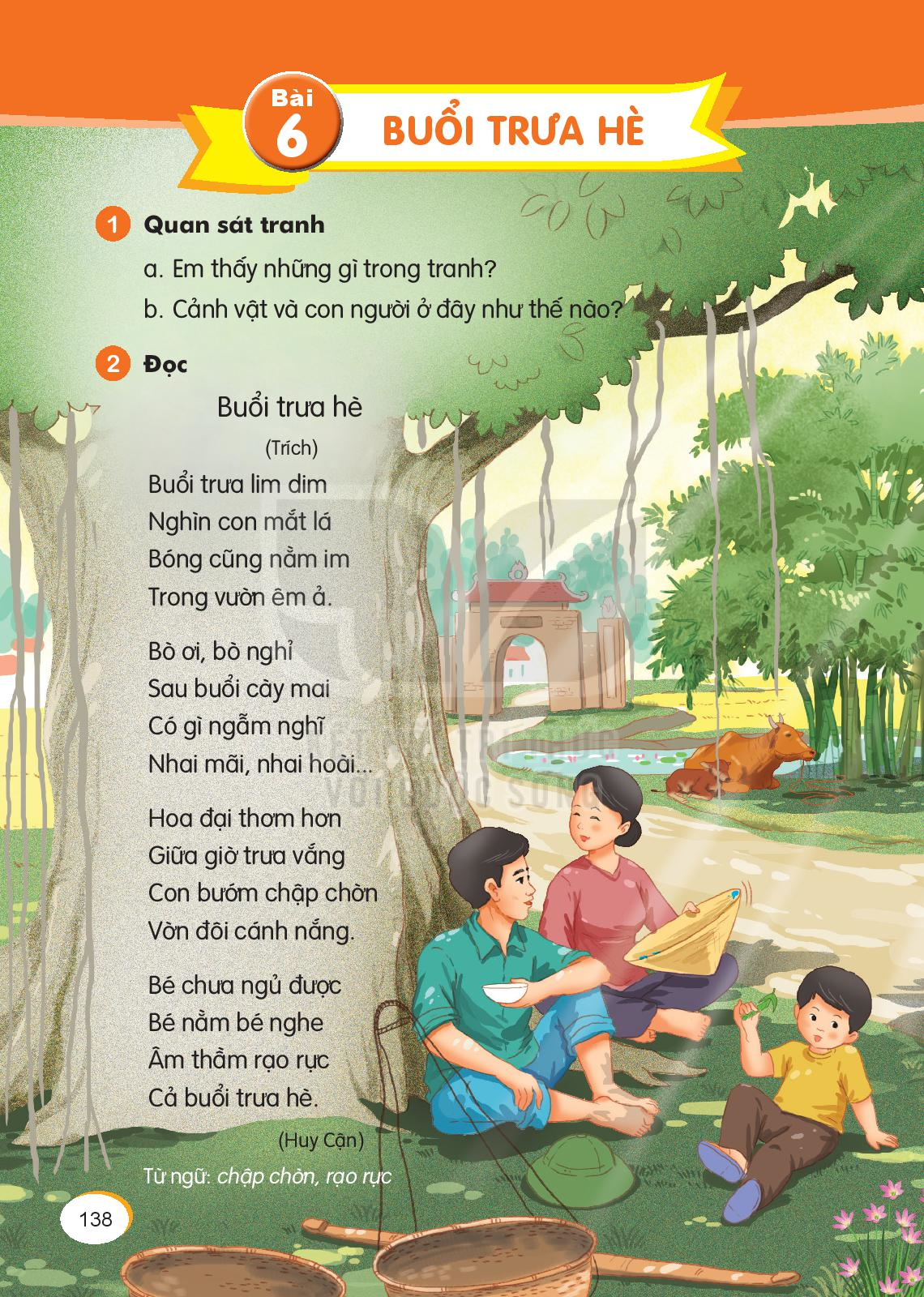 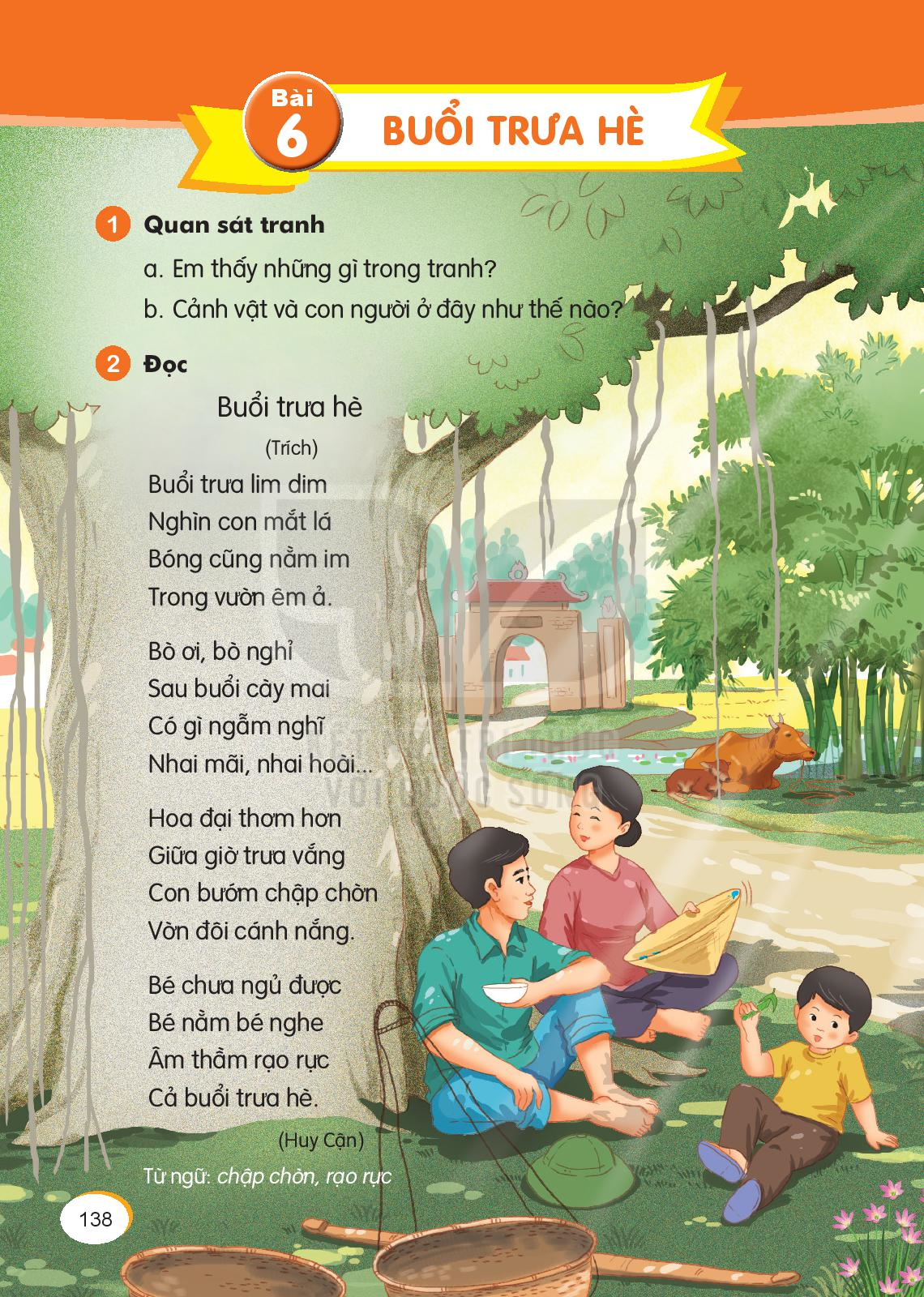 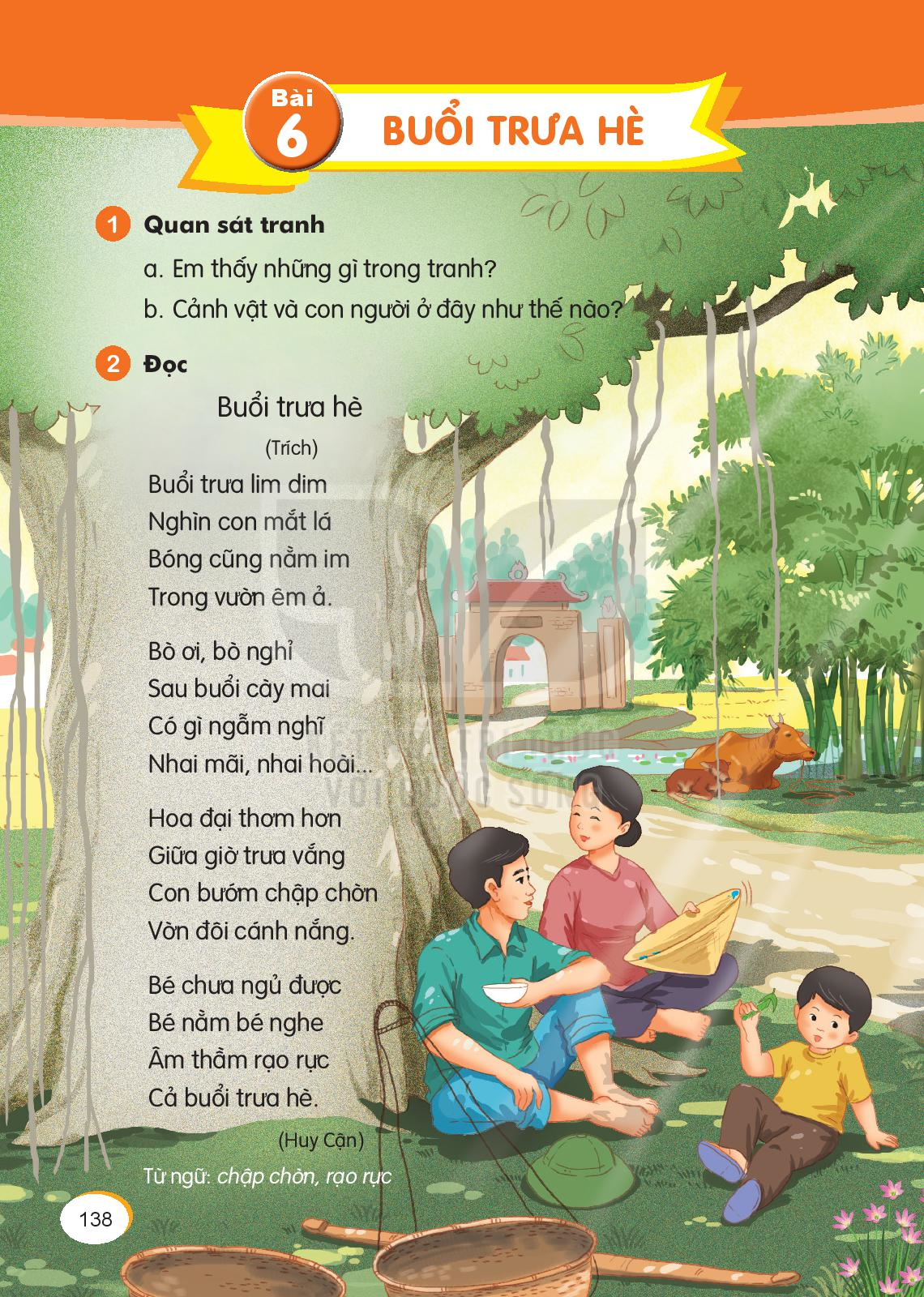 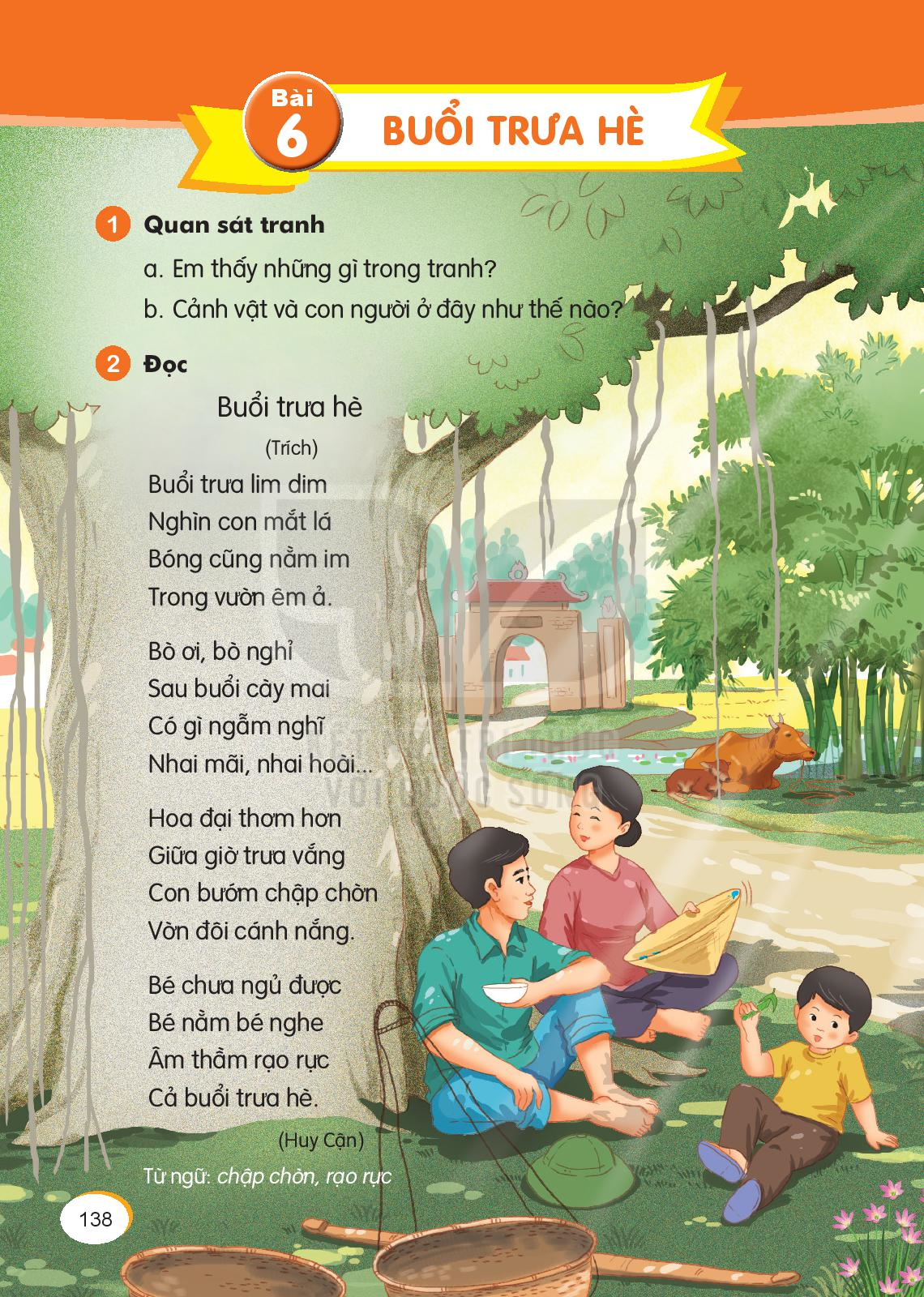 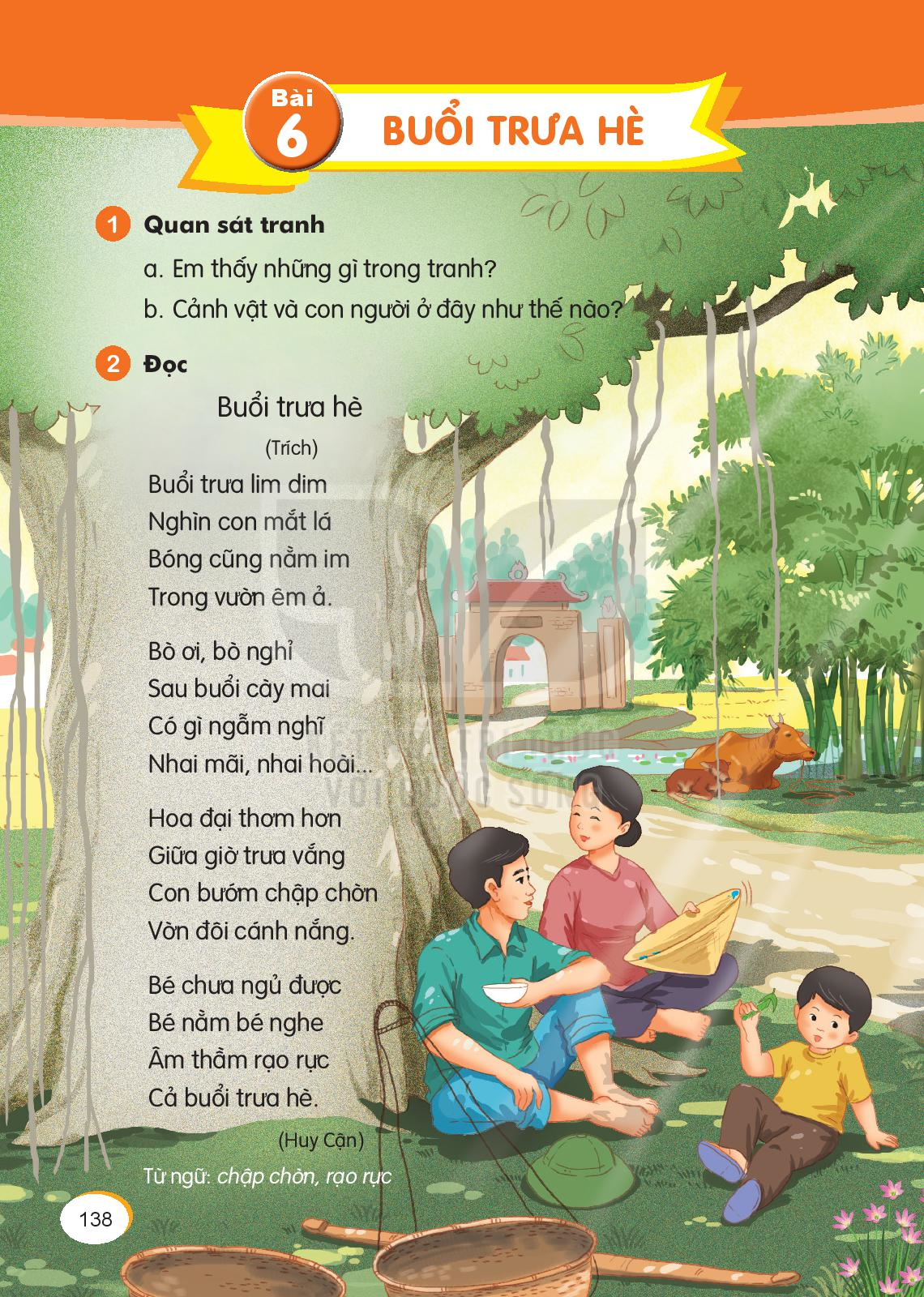 3
1
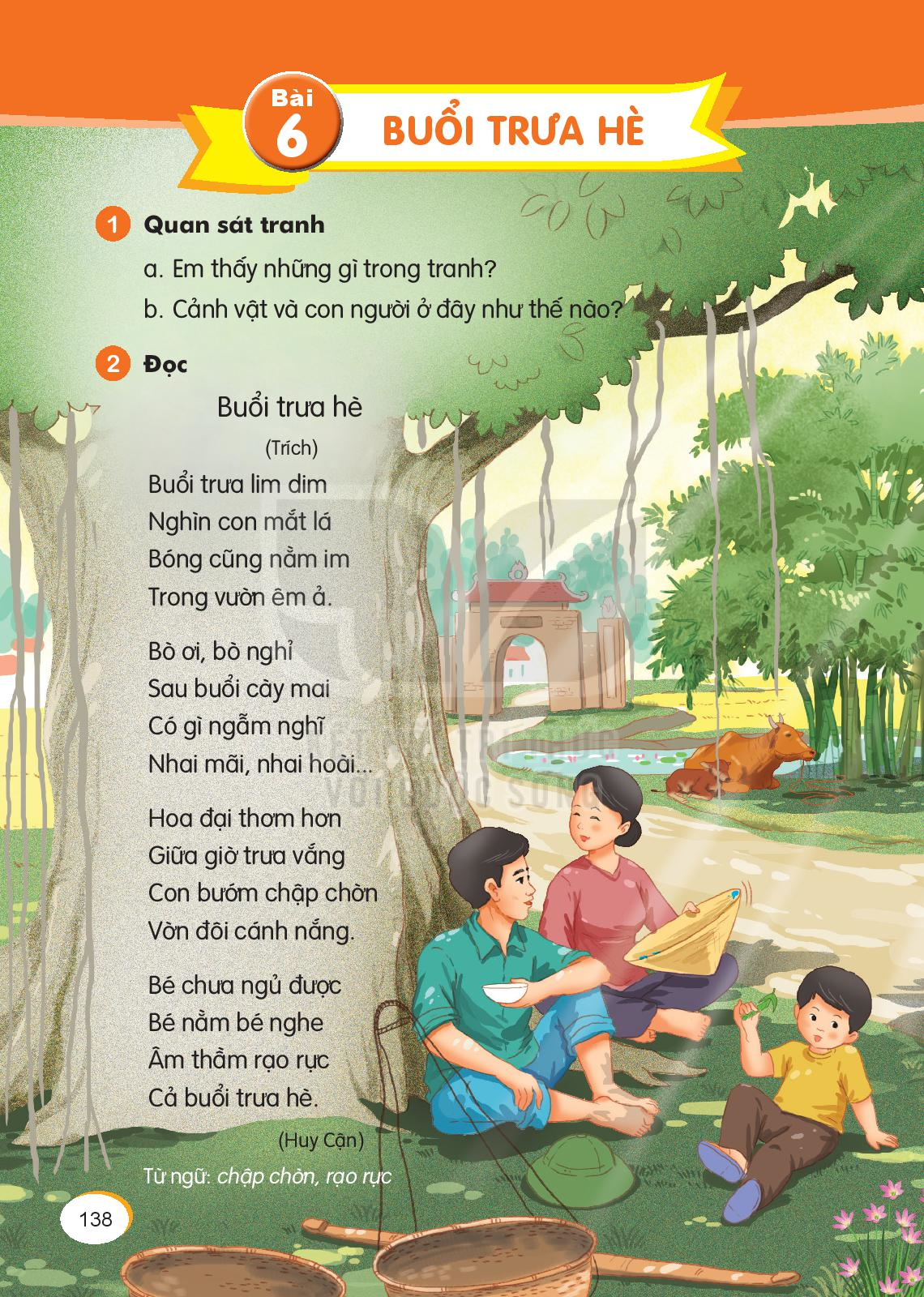 4
2
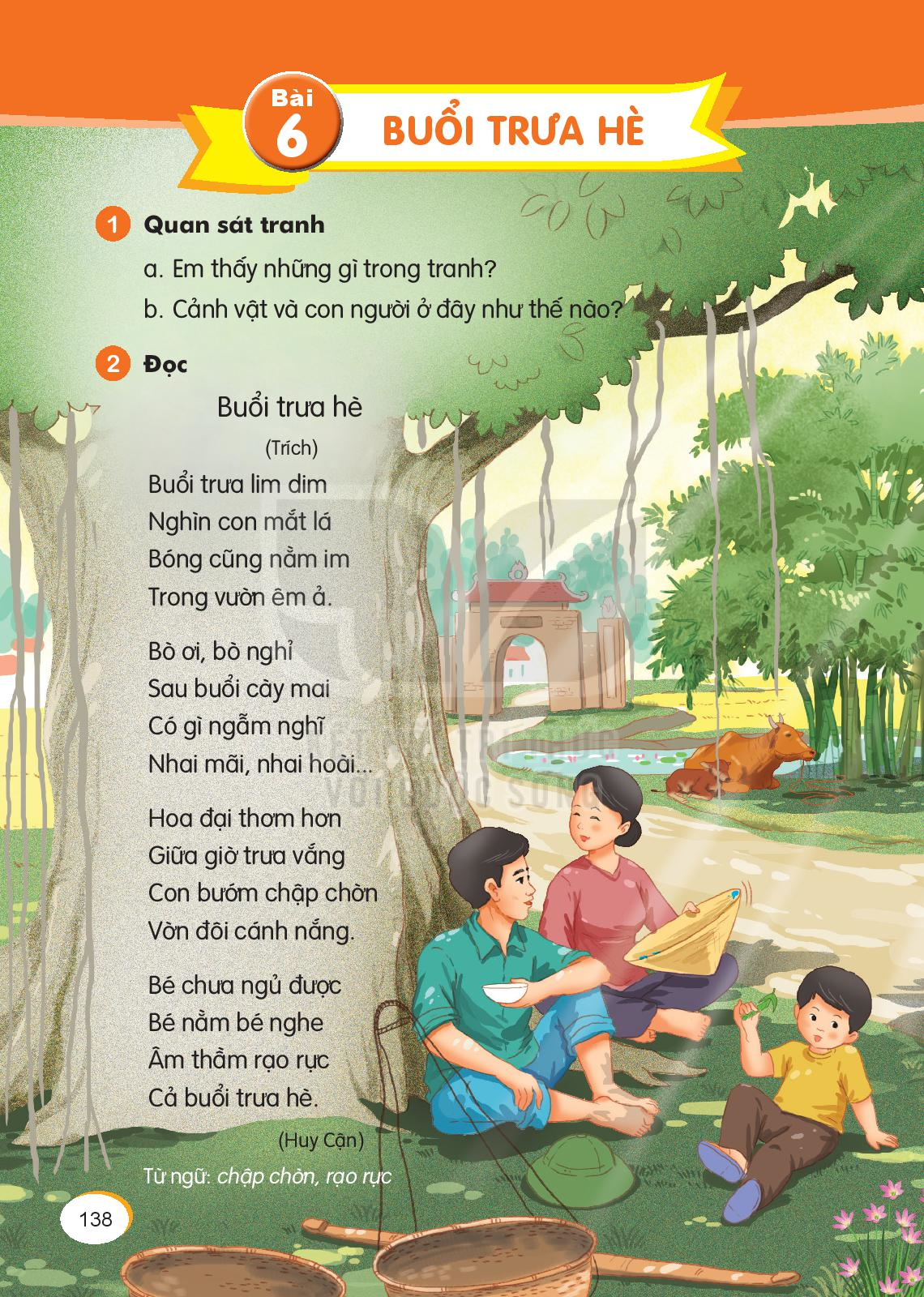 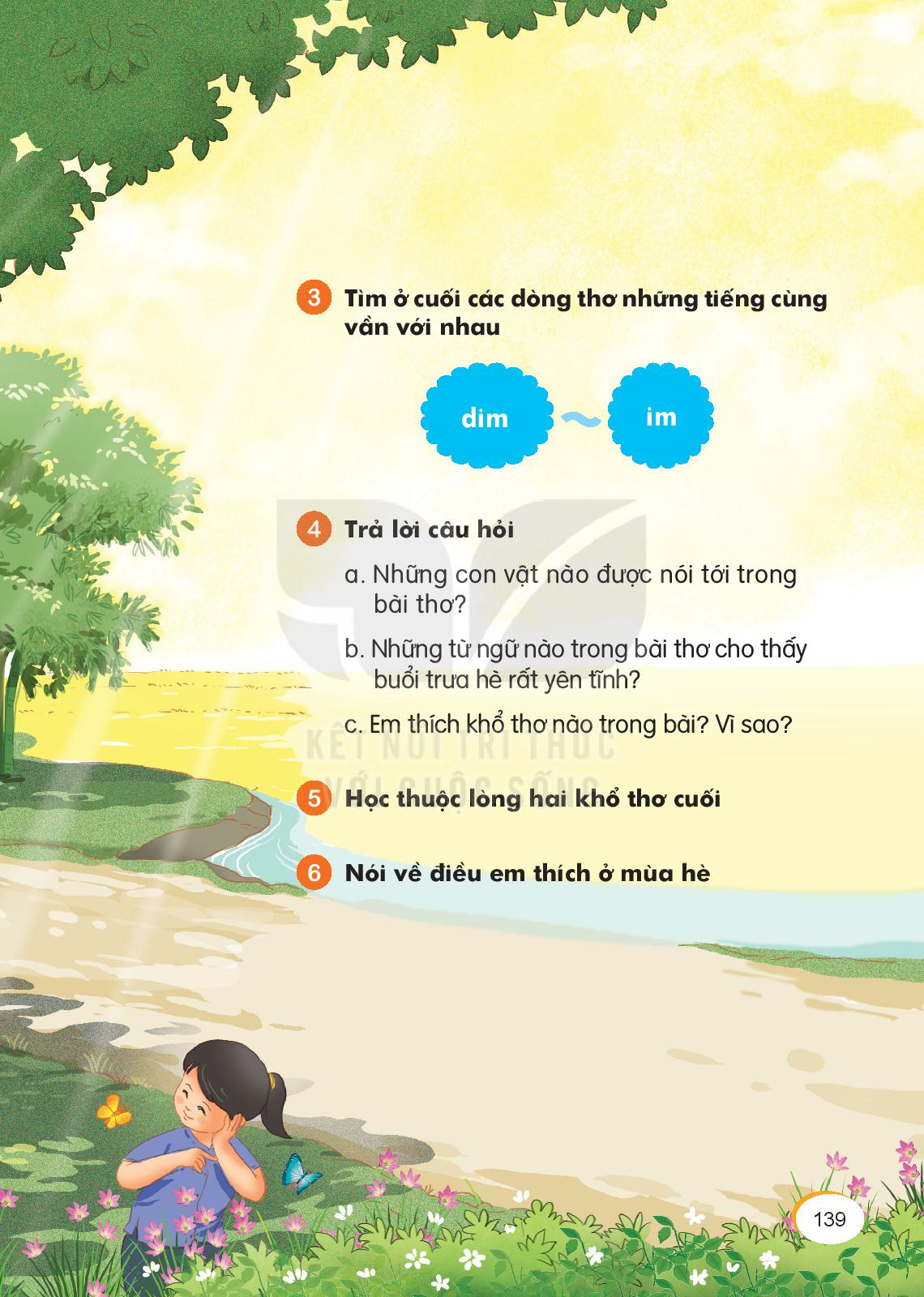 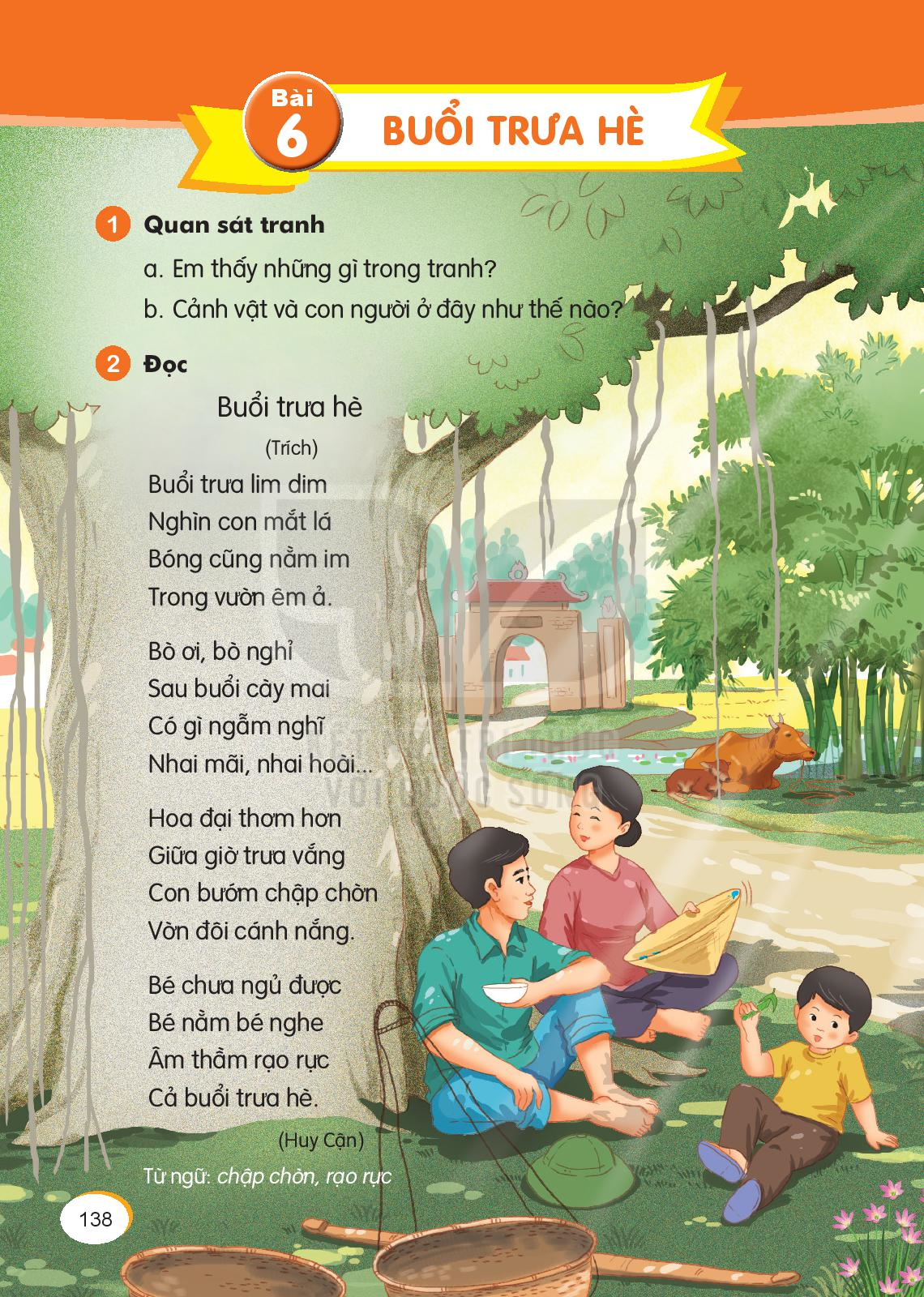 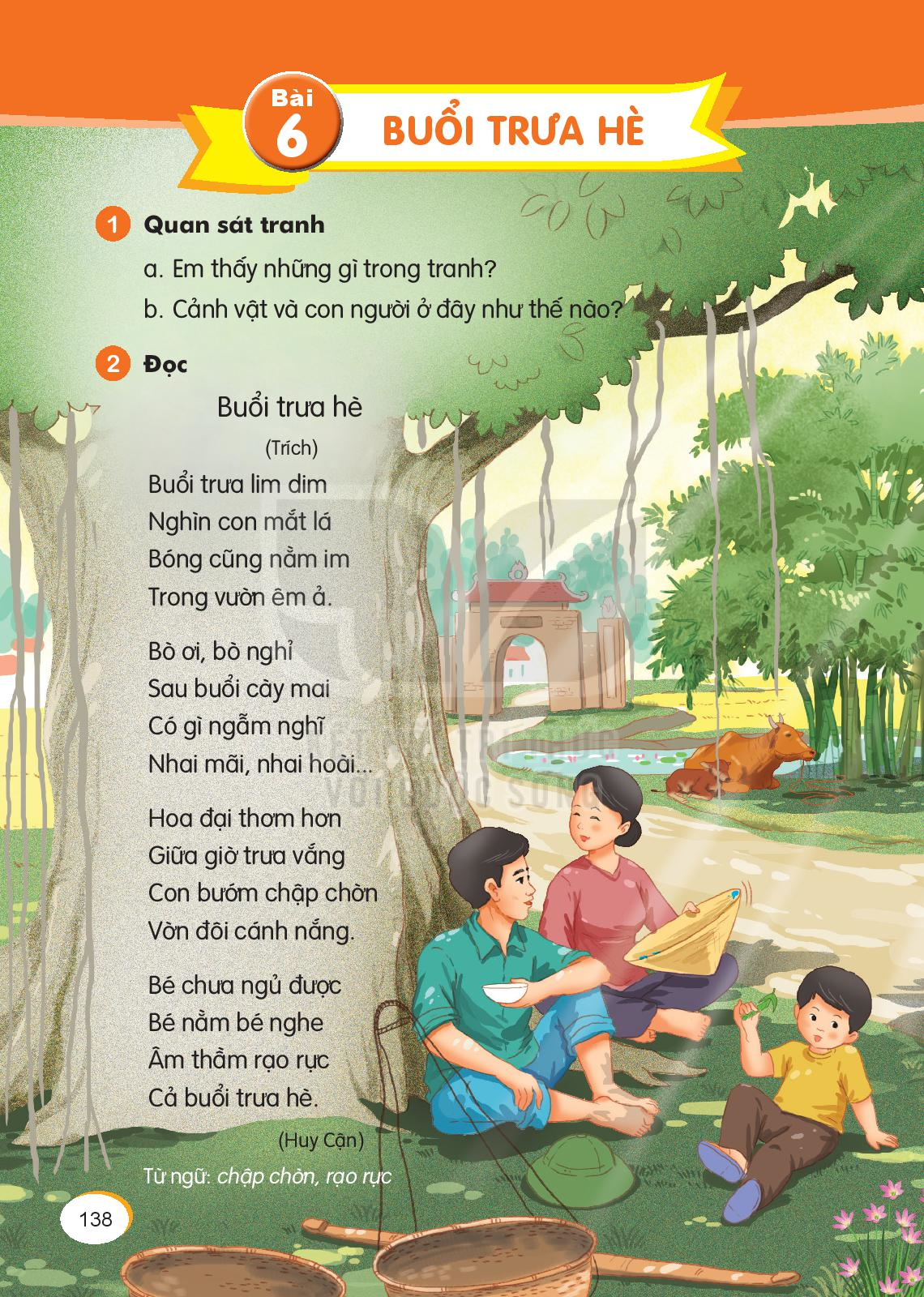 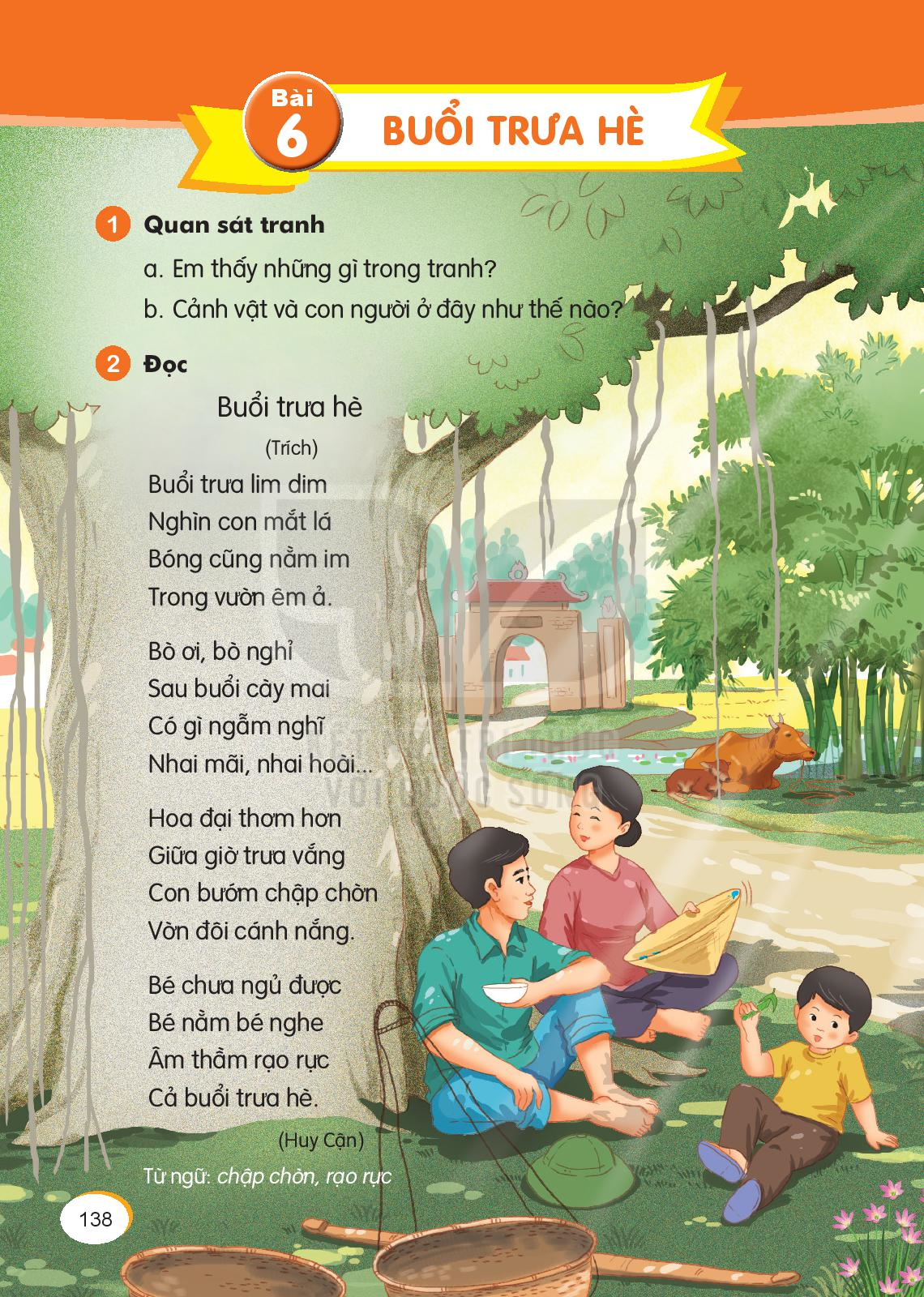 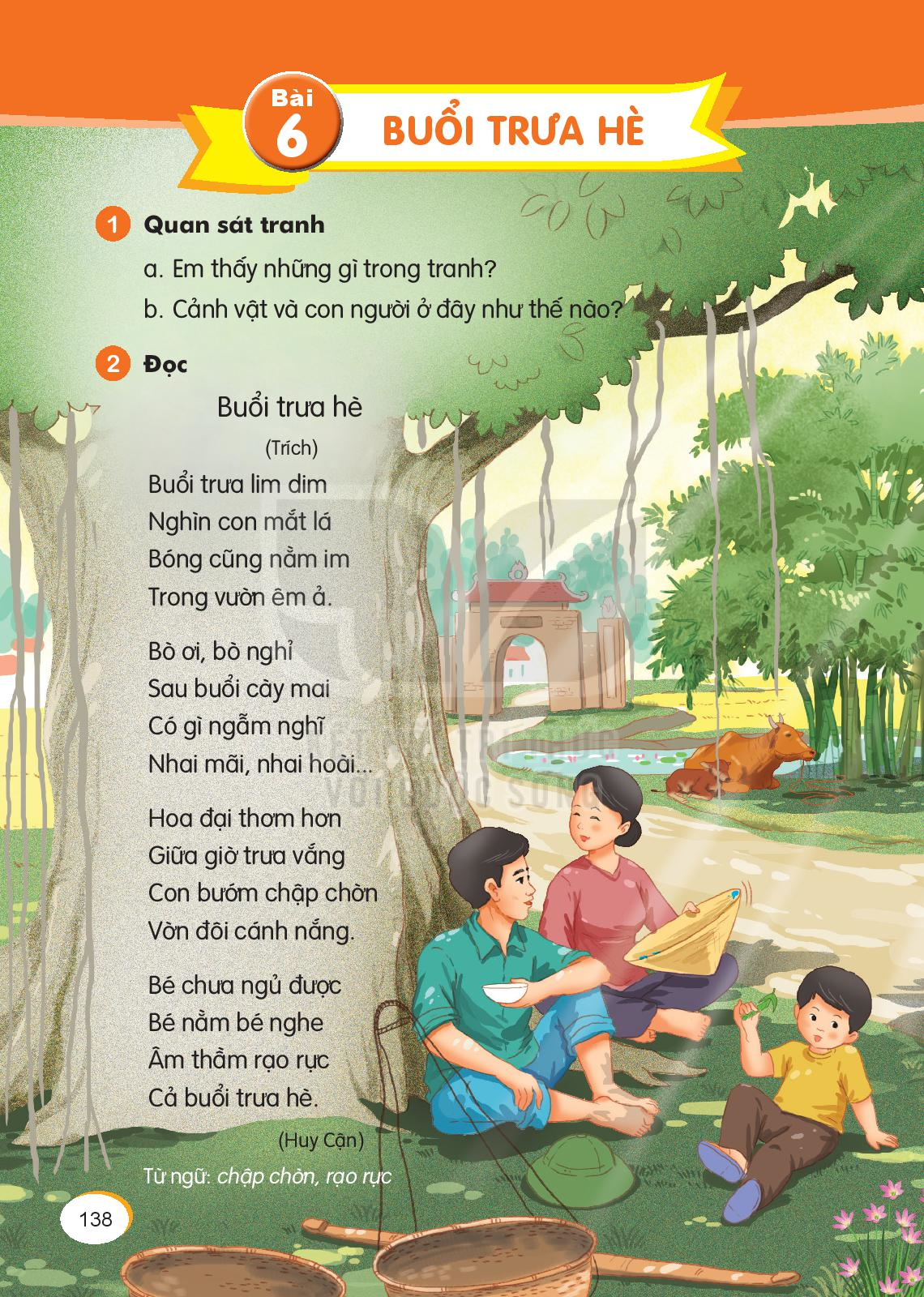 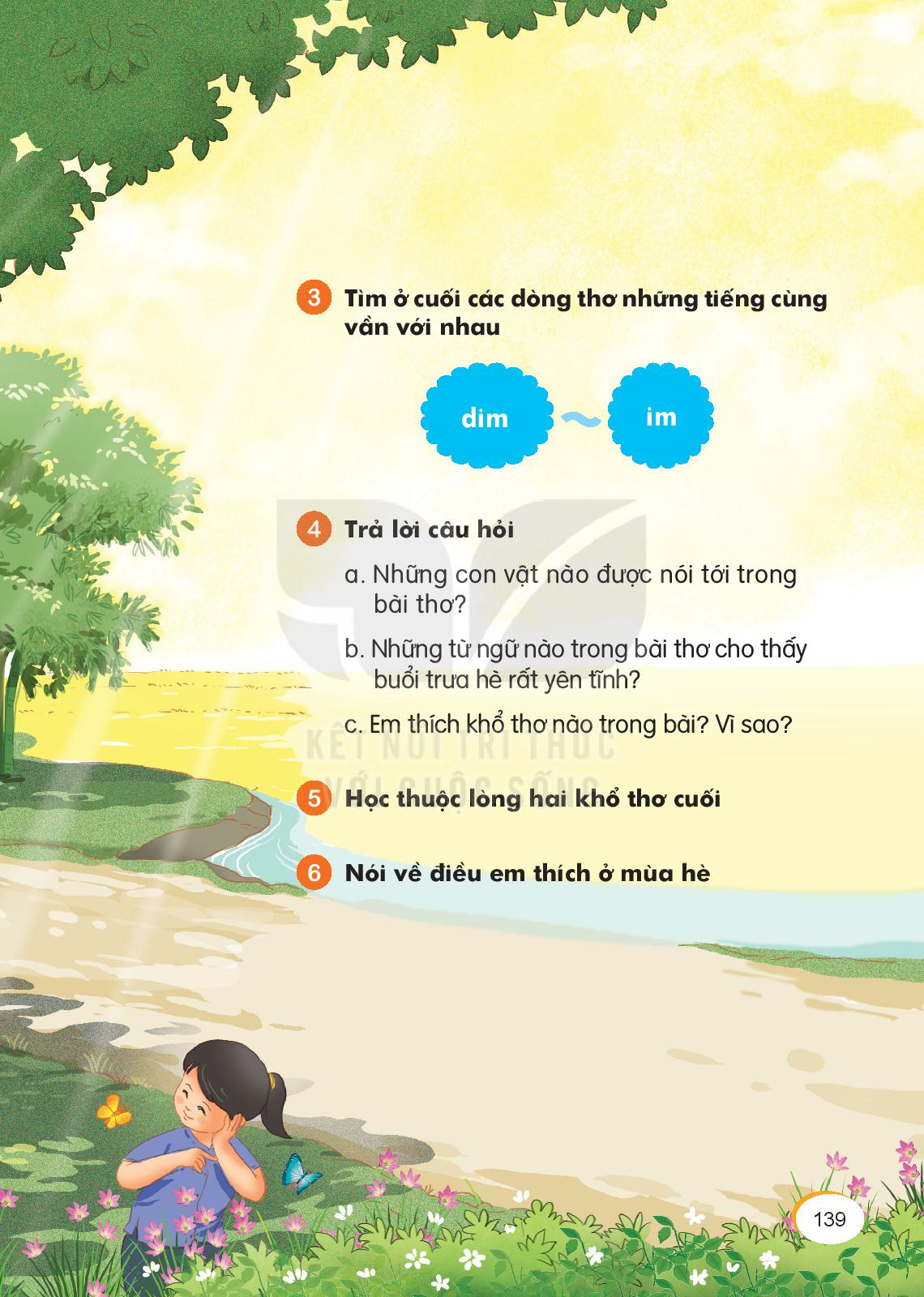 a. Nh÷ng con vËt nµo ®­îc nãi tíi trong bµi th¬ ?
- Nh÷ng con vËt ®­îc nãi ®Õn trong bµi th¬ lµ con bß, con b­ím.
b. Nh÷ng tõ ng÷ nµo trong bµi th¬ cho thÊy buæi tr­a hÌ rÊt yªn tÜnh ?
- Tõ ng÷ cho thÊy buæi tr­a hÌ rÊt yªn tÜnh lµ : lim dim, ªm ¶, v¾ng.
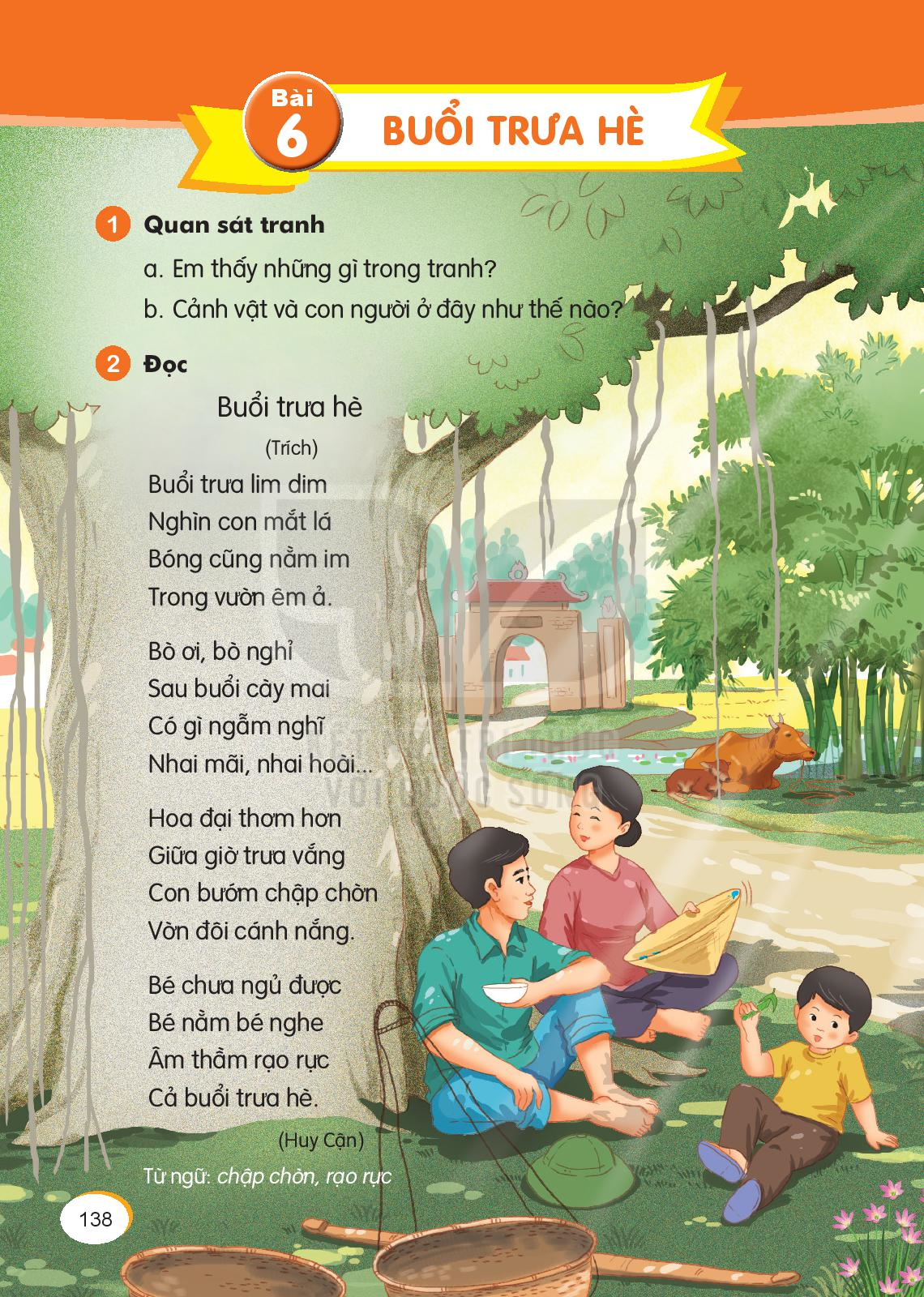 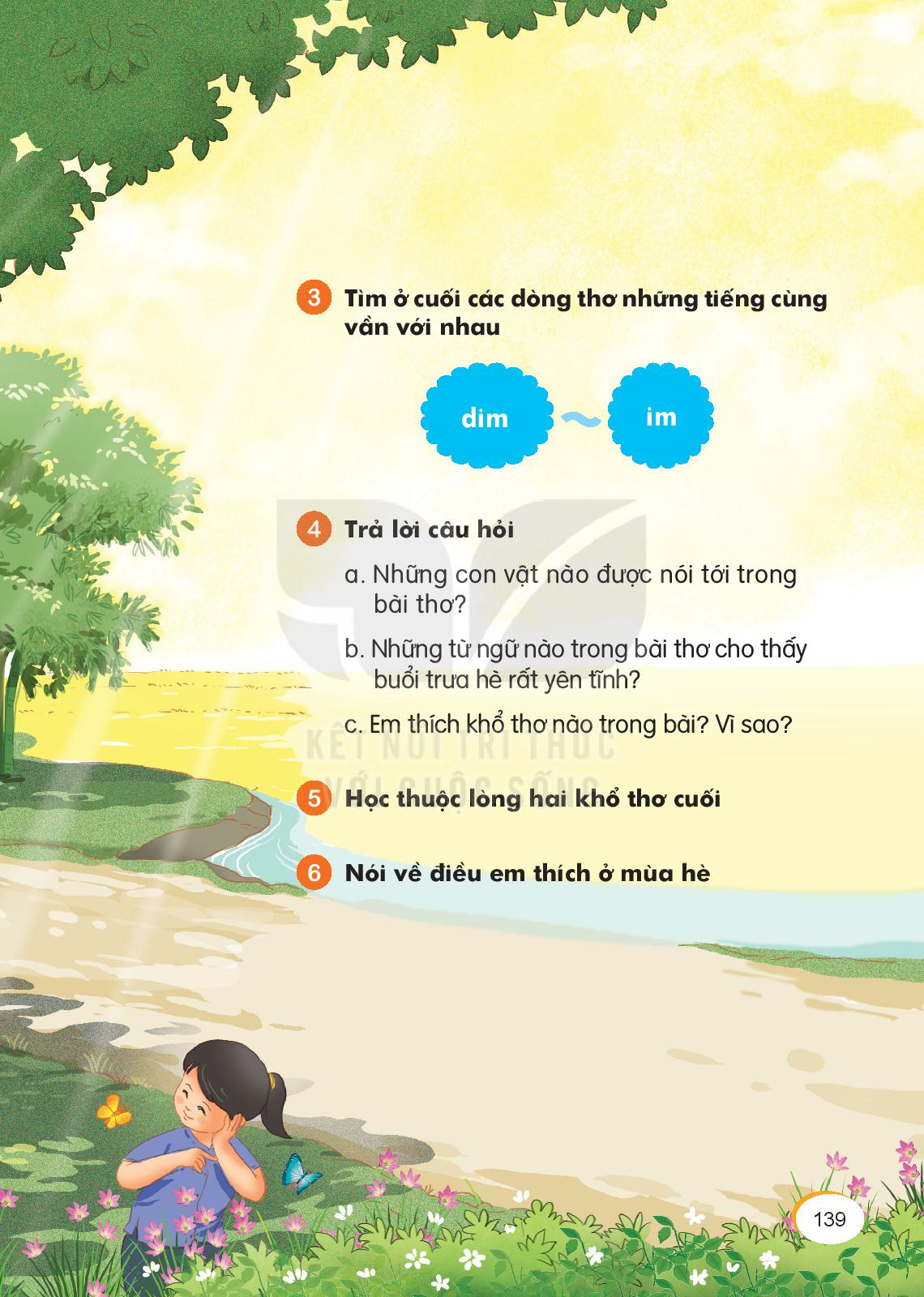 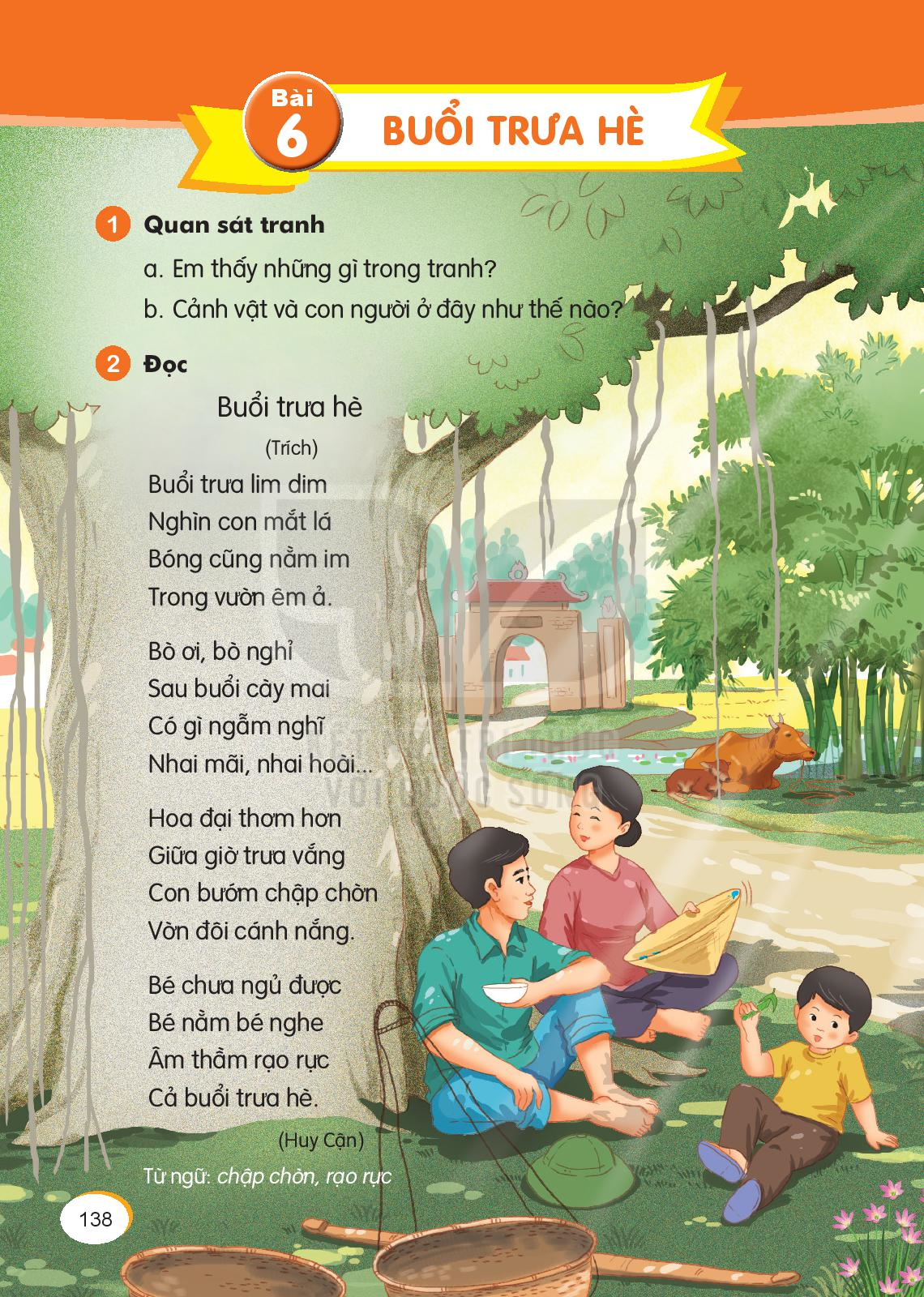 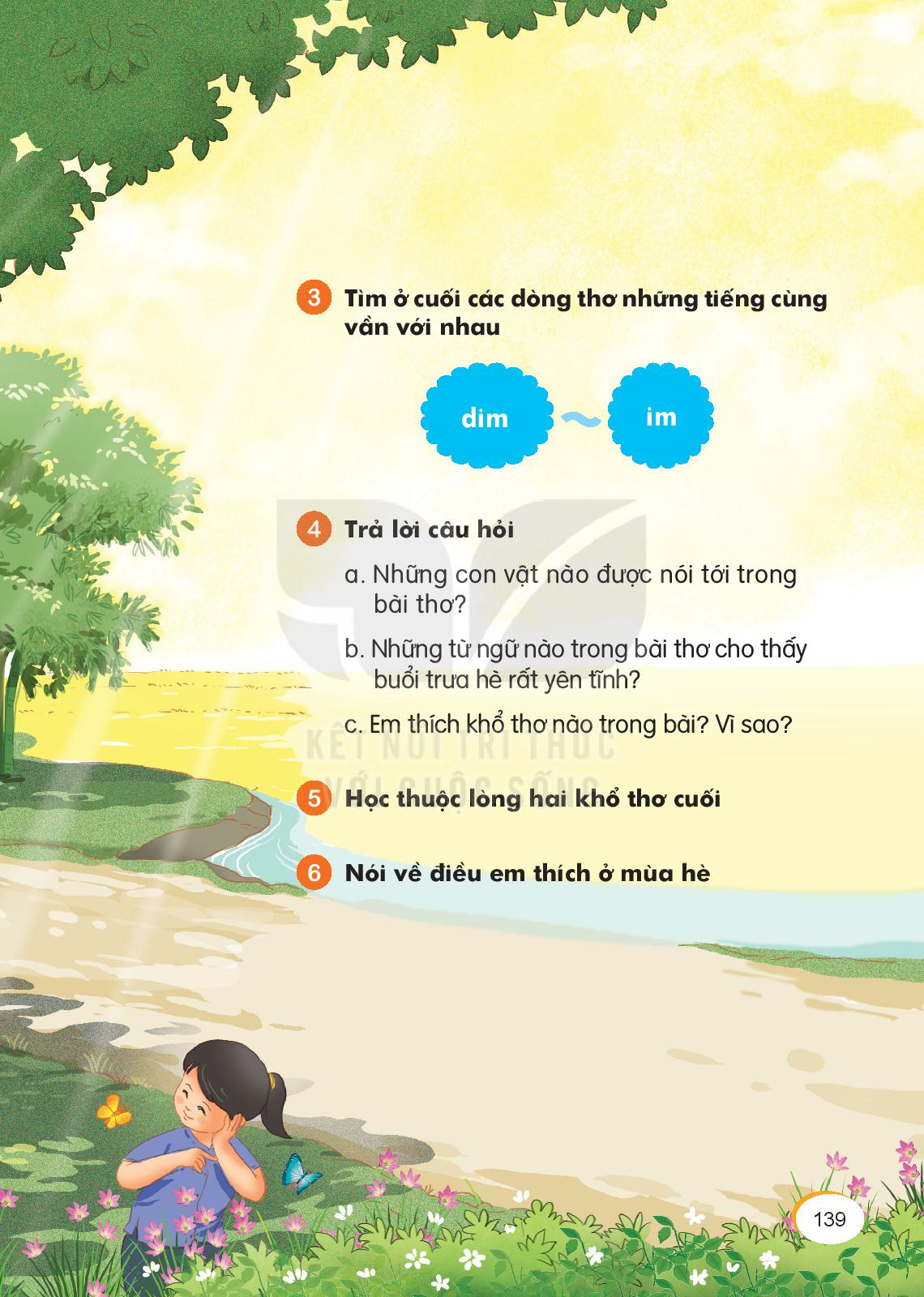